Taichu3 gluing & wire bonding test
Wei Wang, Tianya Wu
TC3 gluing on PCB
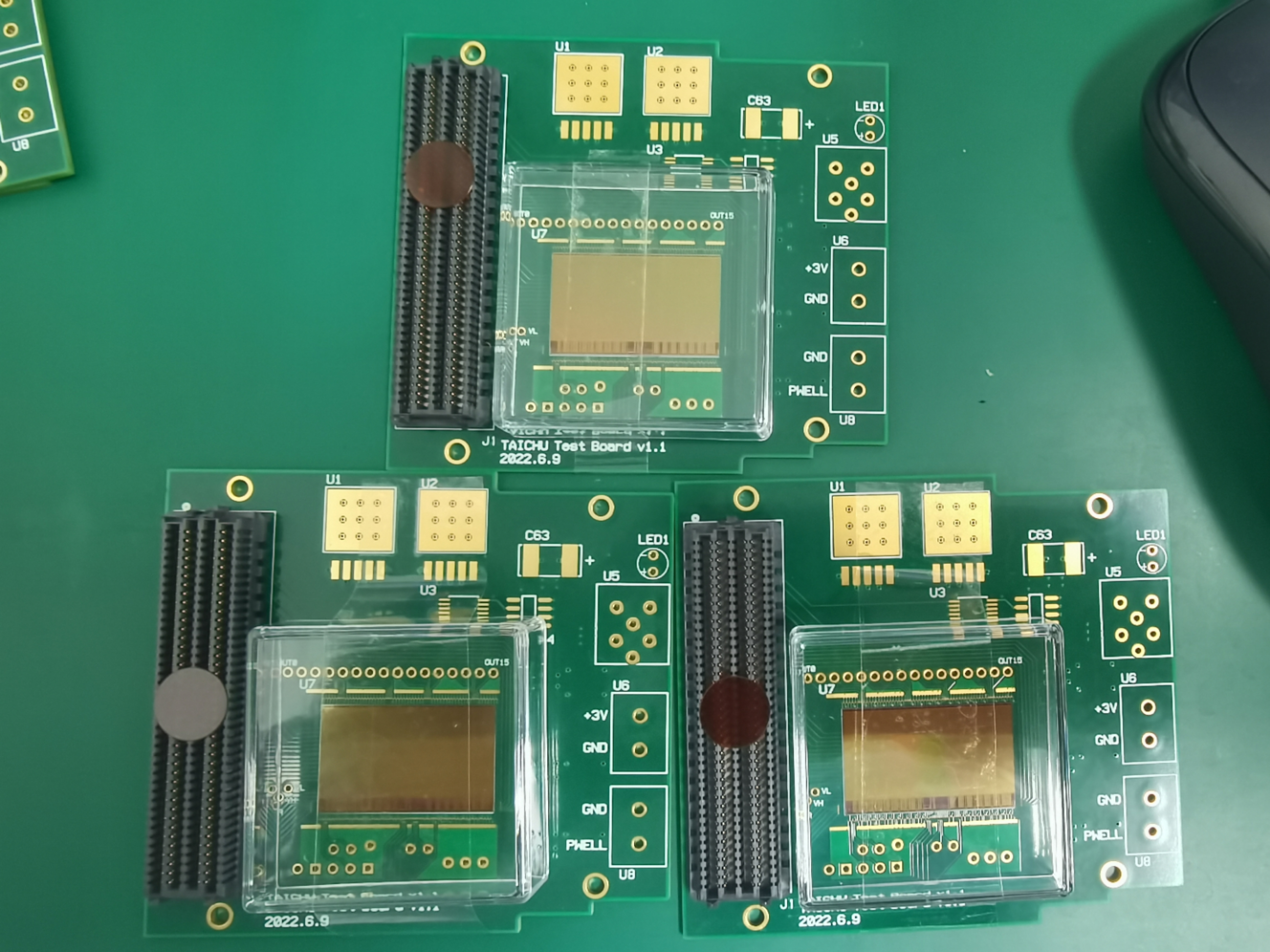 Non-conductive glue
Manual dispensing
Leave for ~8h to dry
Can be fine-tuned within ~1h
After the glue dries, it sticks very firmly and cannot be removed
Three chips glued and sent to company for wire bonding
2
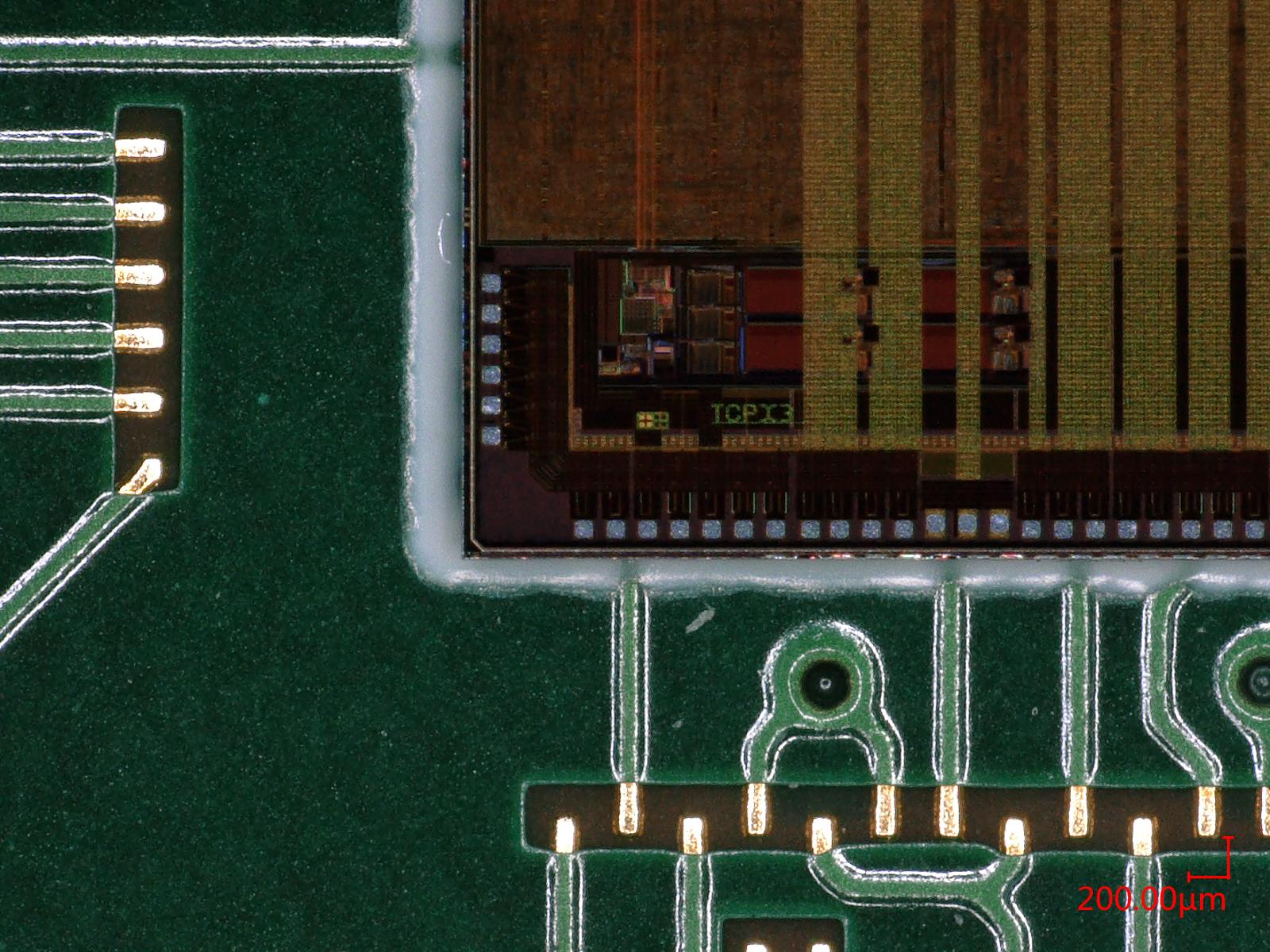 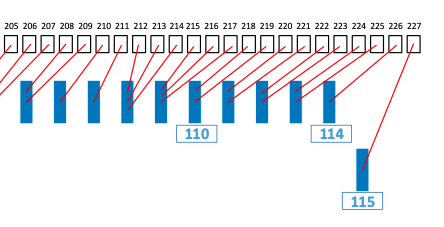 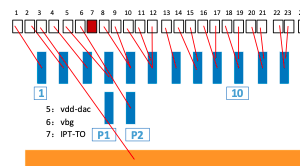 3
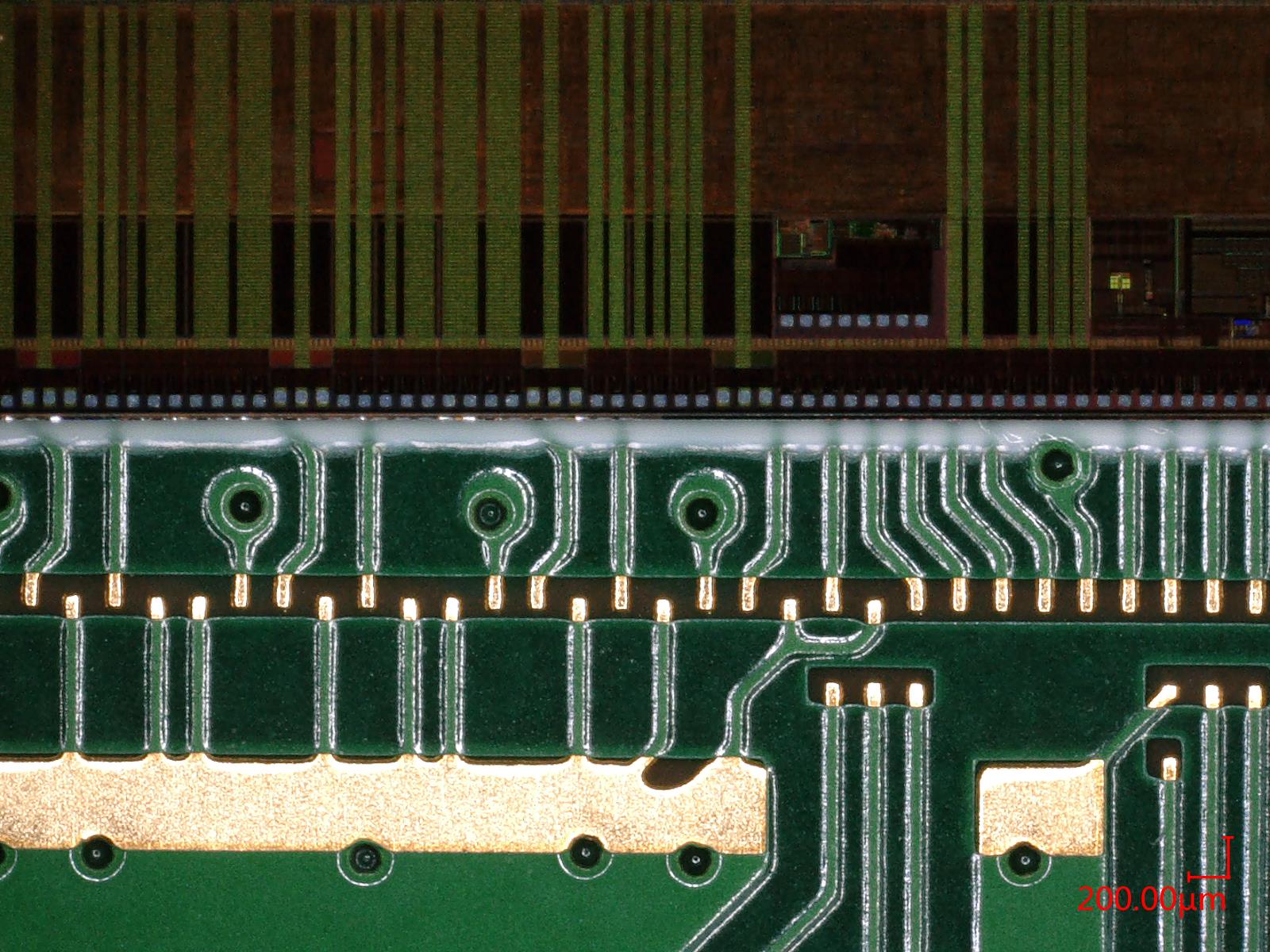 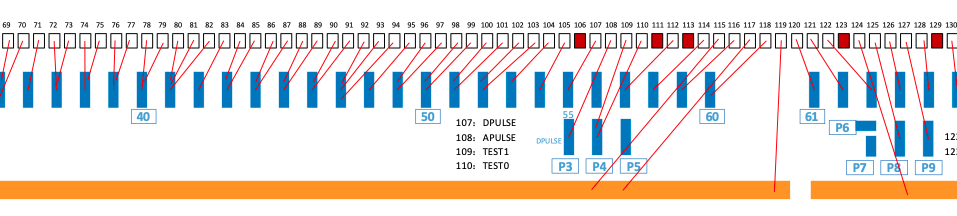 4
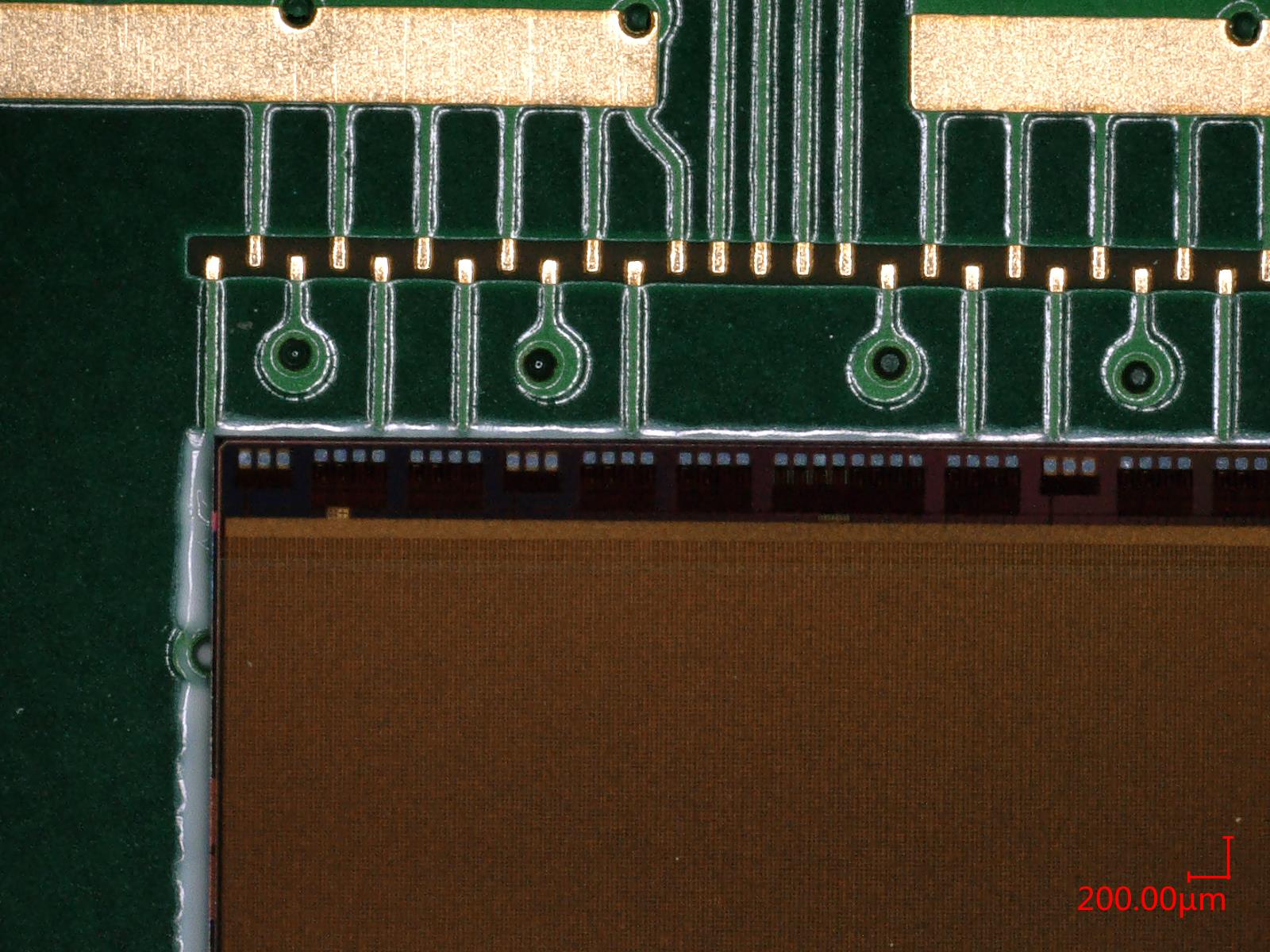 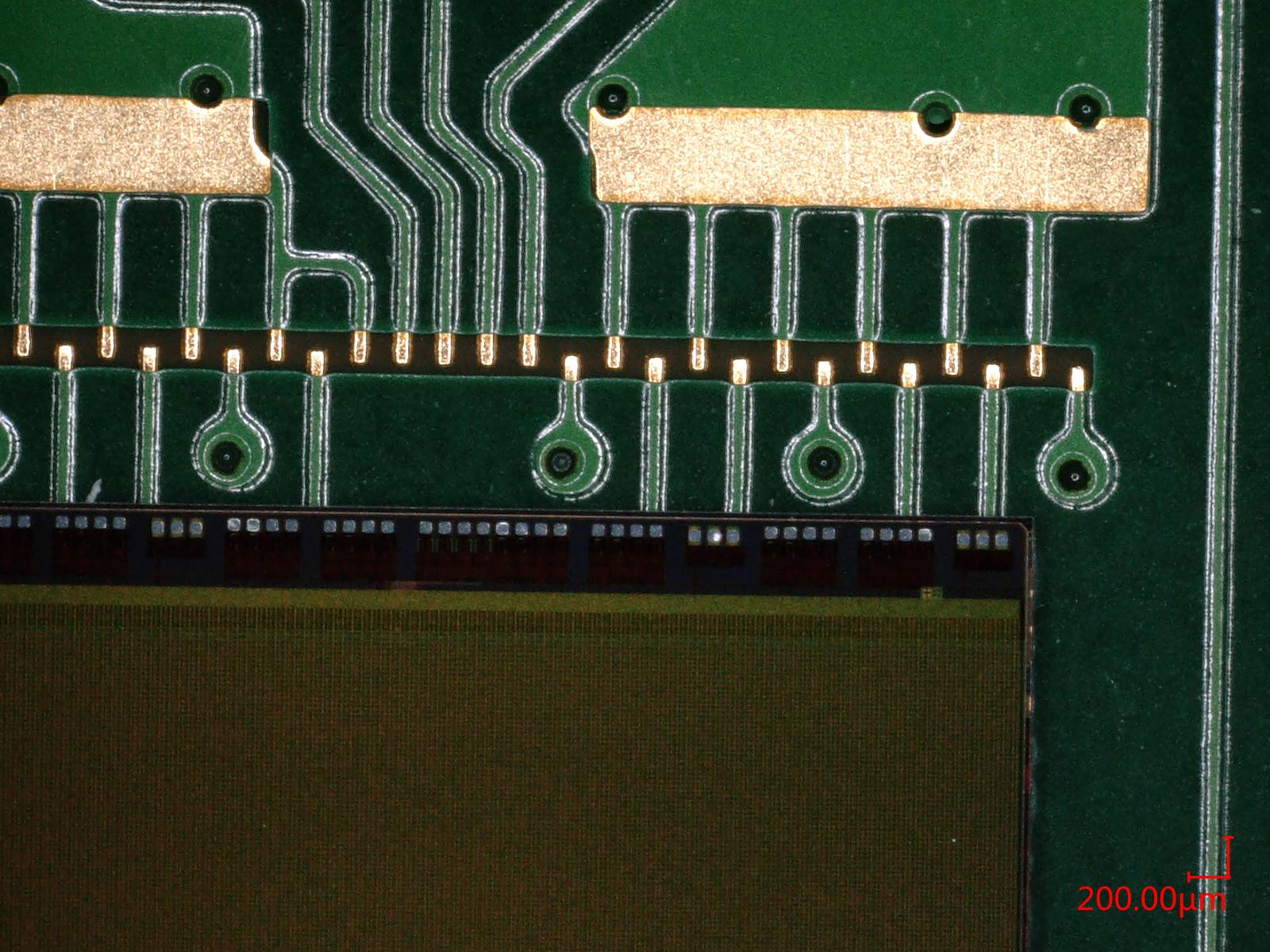 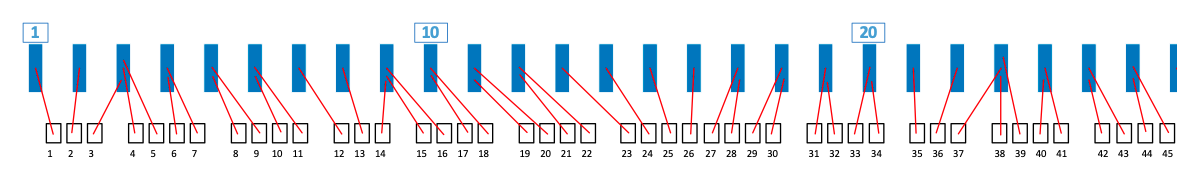 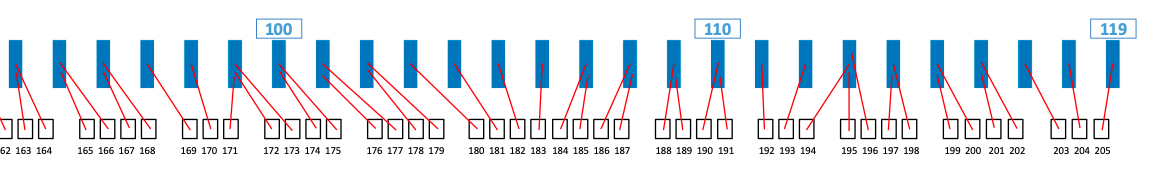 5
Test wire bonding with Al-wire in 106
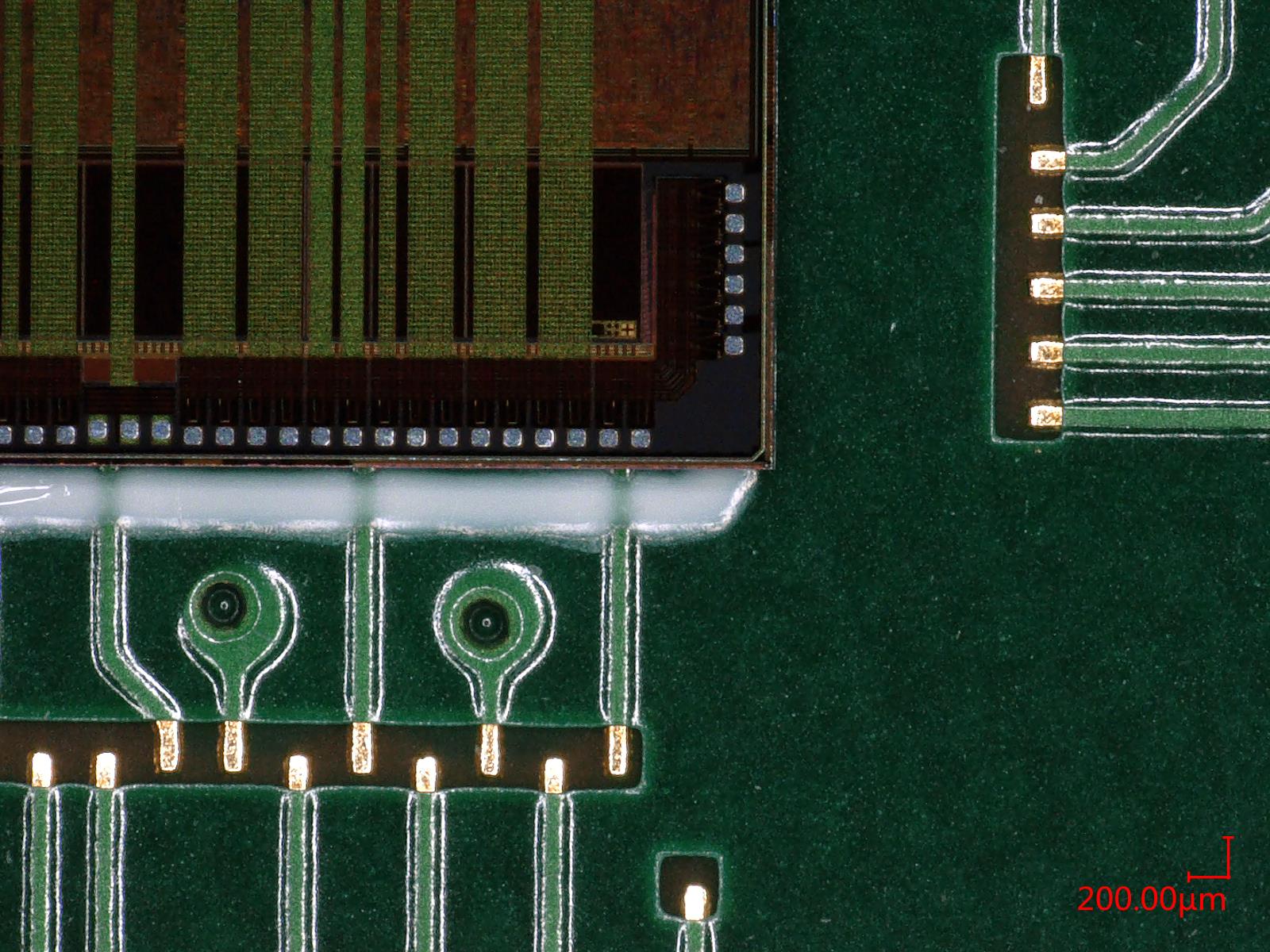 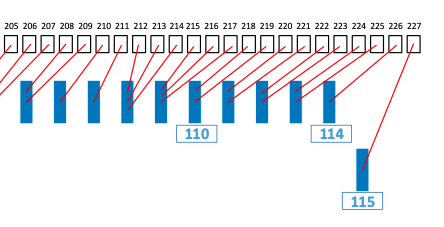 Designed 1~3 wires into one pad (some bigger some smaller)
Test the case of 3 wires into one small pad
2 wires already cover the pad
Tough task, might be better with Au-wires(company)?
6
TC3 gluing to flex
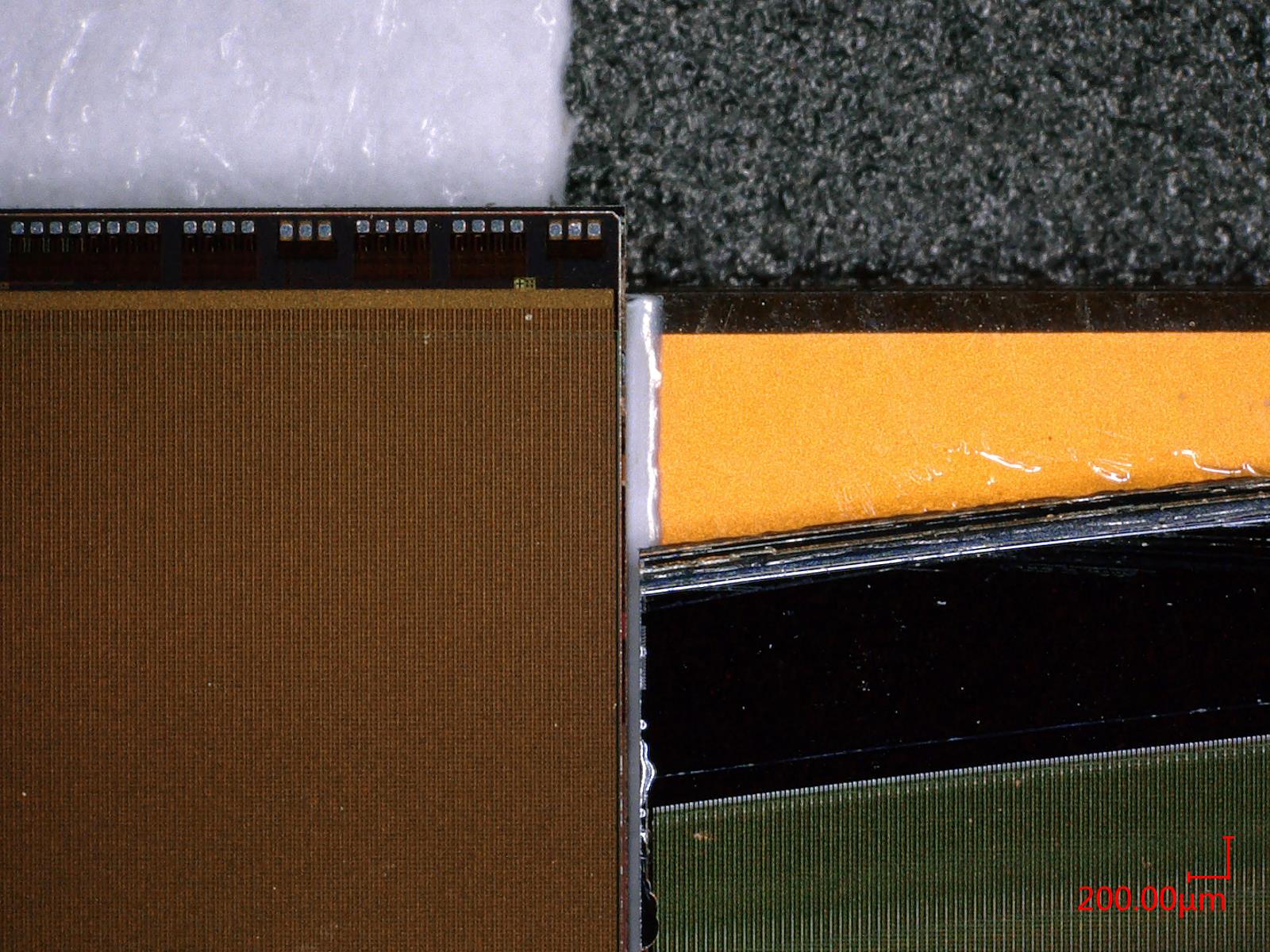 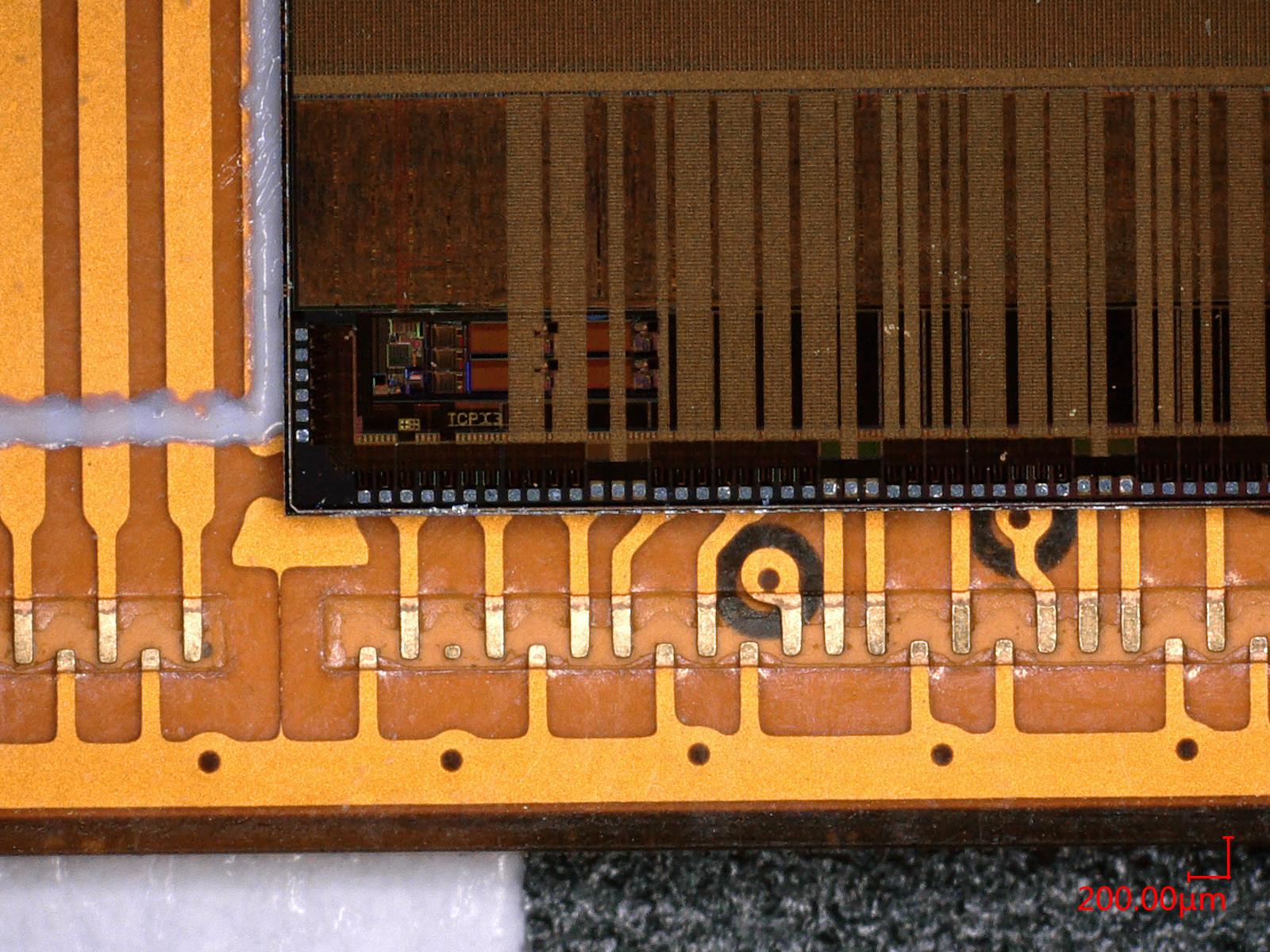 Manual dispensing
TC3 slightly wider than the reserved location (white box on flex)
7
TC3 gluing to flex
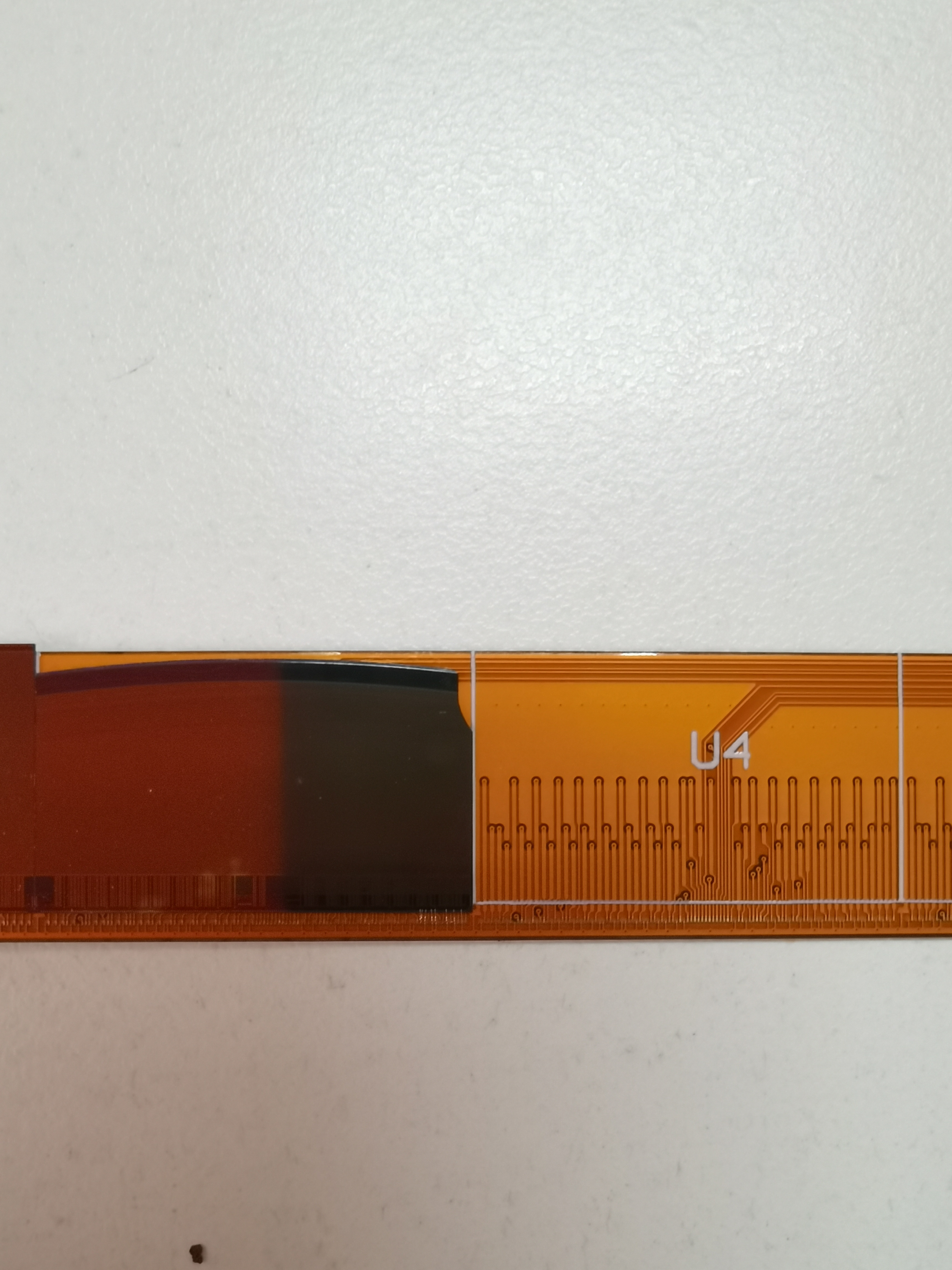 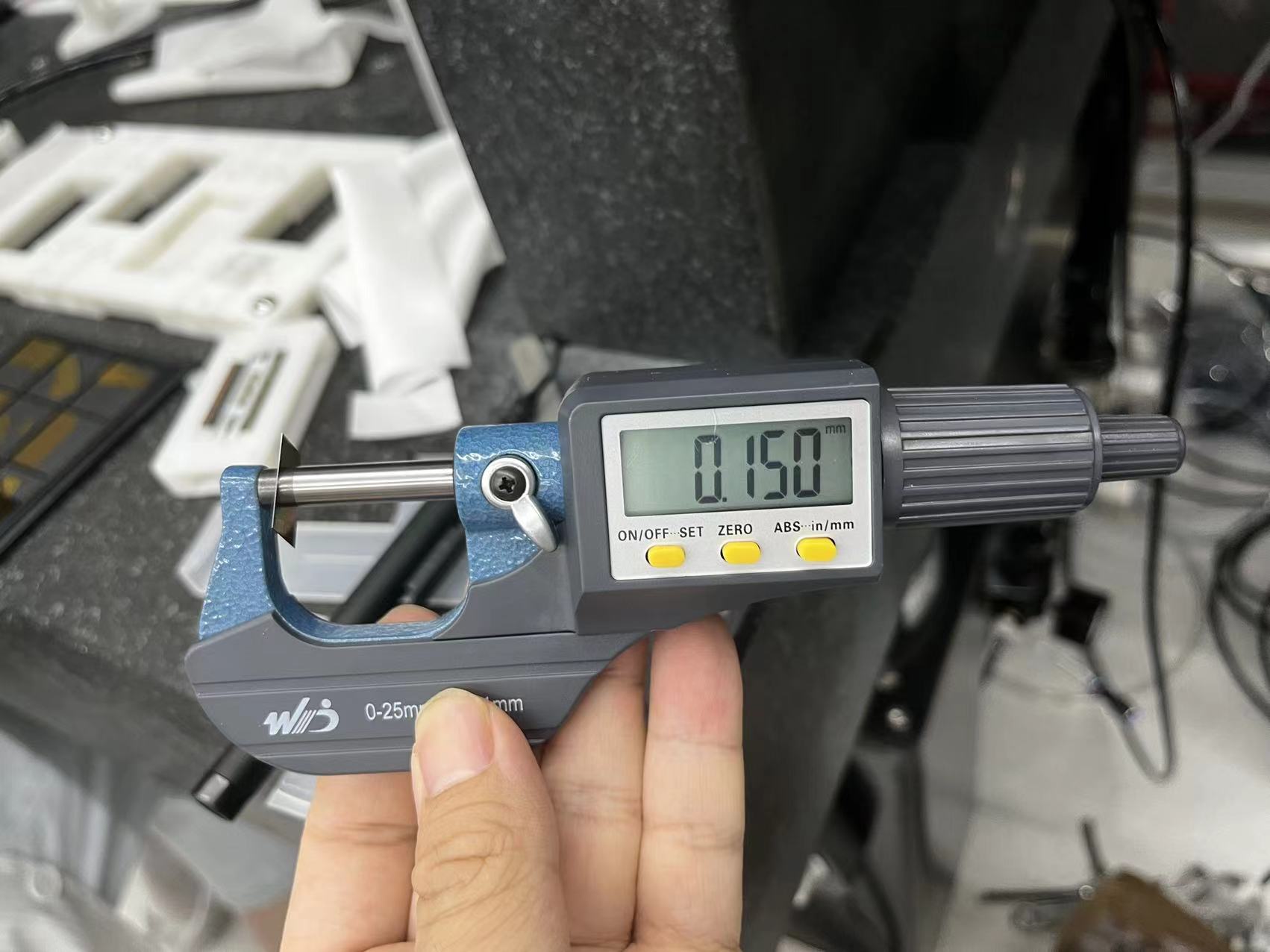 Designed 100um gap between 2 chips, hard to adjust manually, should be better with gantry (with some marks)
Chip is very easy to break on the flex, need to fix to ladder before gluing
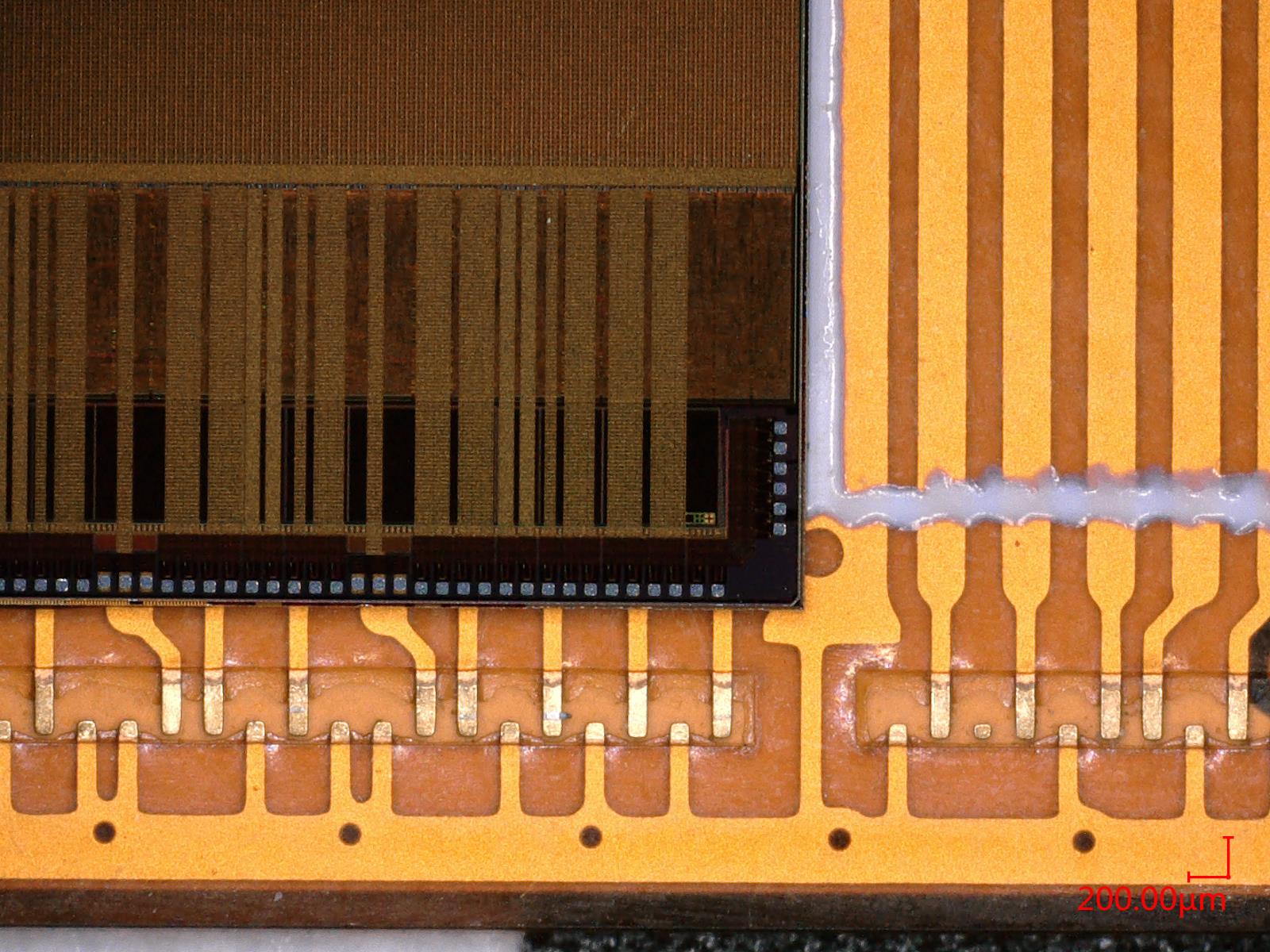 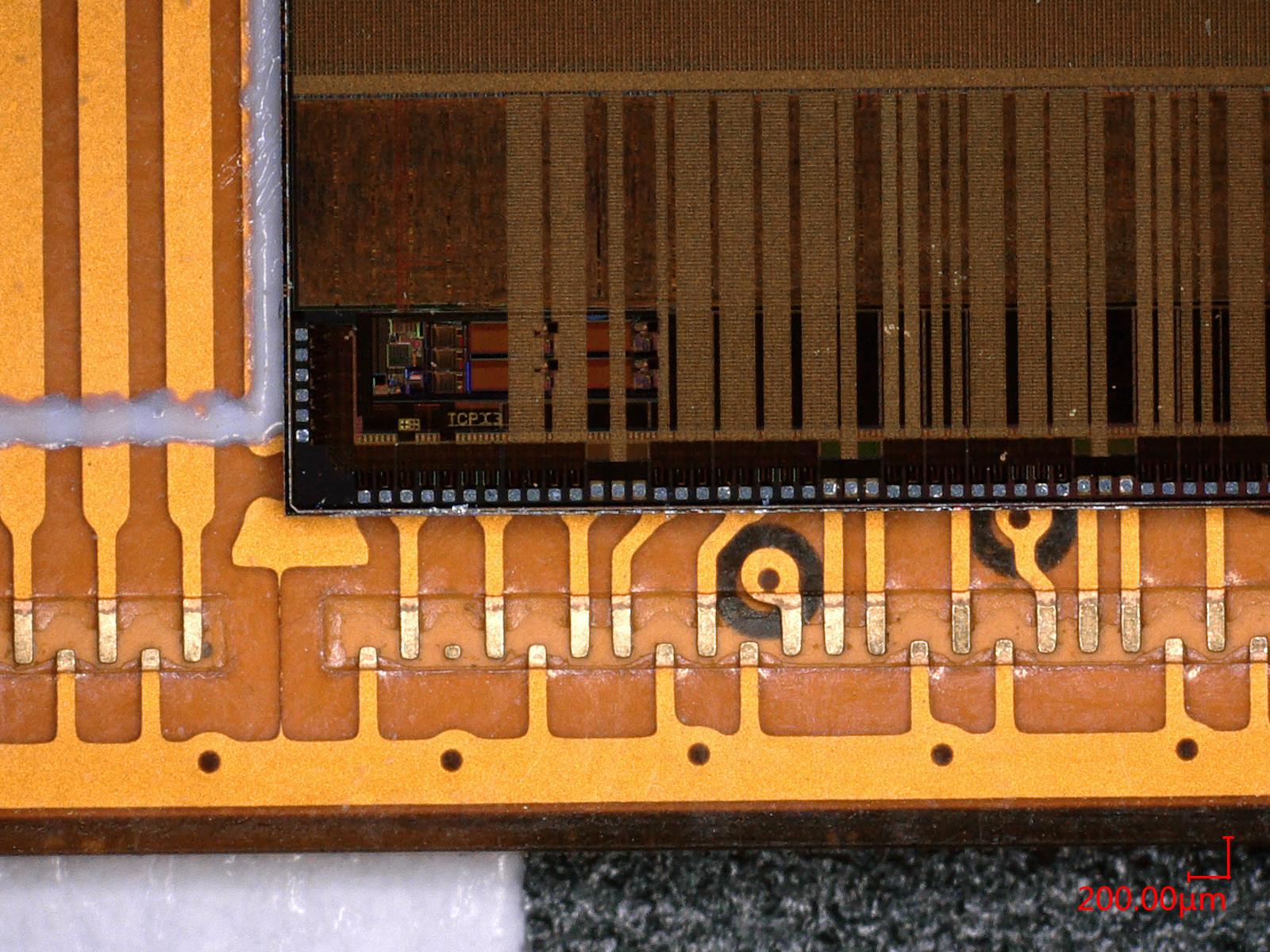 8
Test wire bonding with flex
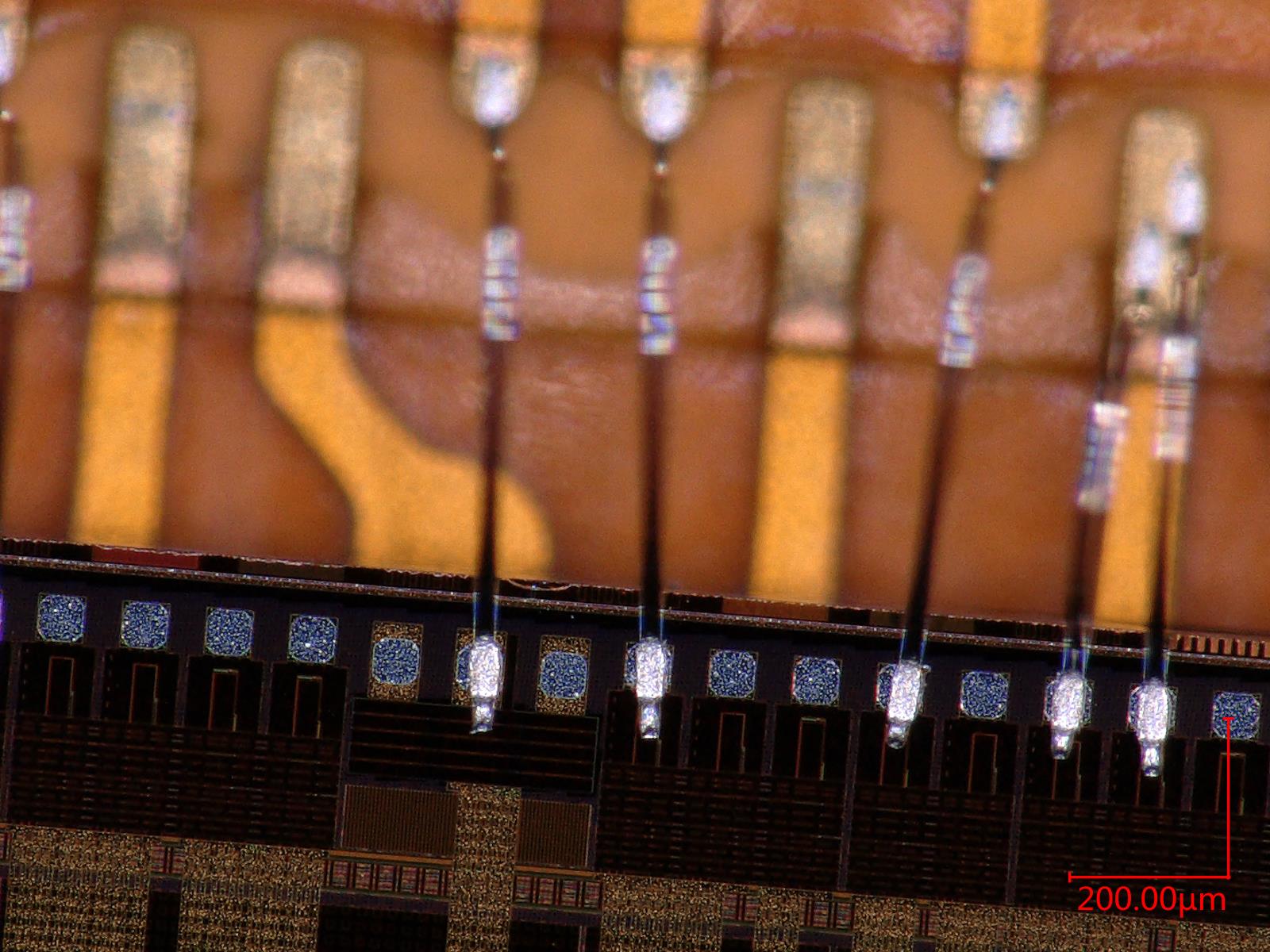 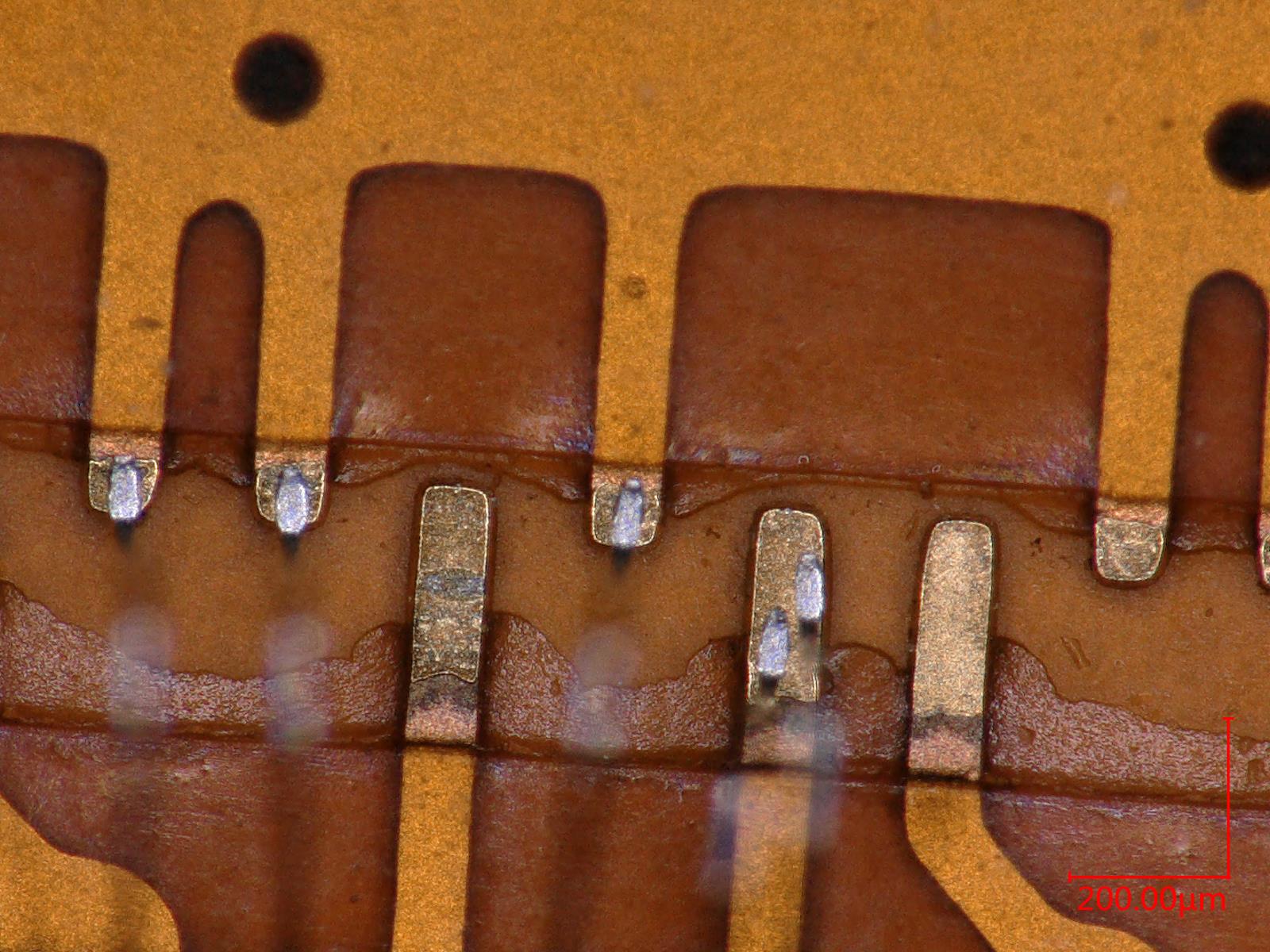 Small pad capable for 1 wire
Larger pad capable for 2~3 wires
9